«Использование детских тренажеров в целях профилактики нарушений опорно-двигательного аппарата у детей дошкольного возраста»
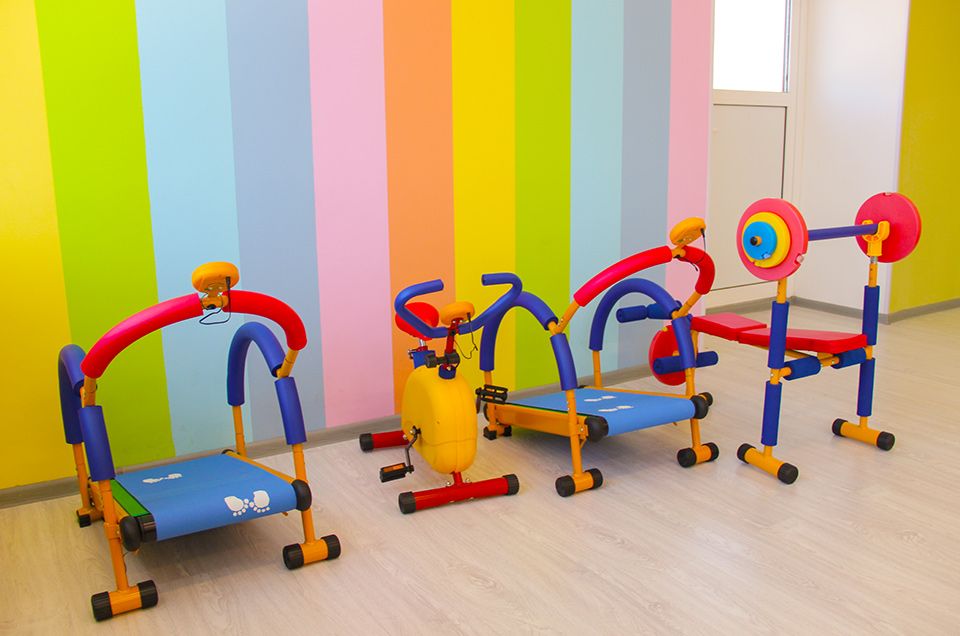 инструктор по физической культуре:
Силкина Н.Д
Задачи трансформера:
Создание разнообразной физкультурно-игровой среды, направленной на оптимизацию двигательной активности, а также всестороннее развитие детей.
Обогащение двигательного опыта детей через занятия на различных детских тренажерах.
Формирование основ здорового образа жизни  в семье и детском саду.
ТРЕБОВАНИЯ БЕЗОПАСНОСТИ ПЕРЕД НАЧАЛОМ ЗАНЯТИЙ
Тщательно проверить тренажерный зал.
Надеть спортивную обувь  с нескользкой подошвой.
Проверить исправность и надежность установки и крепление всех тренажеров.
Провести целевой инструктаж обучающихся по безопасным приемам проведения занятий на тренажерах.
Профилактика плоскостопия не только физическая ,но и психо -эмоциональная составляющая
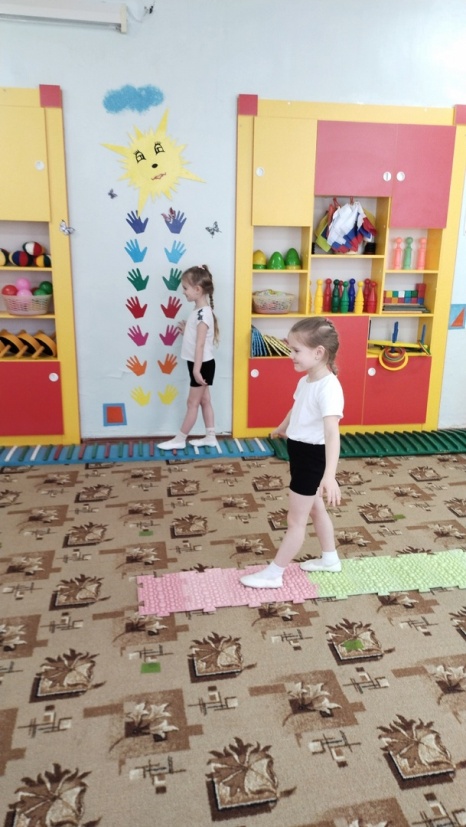 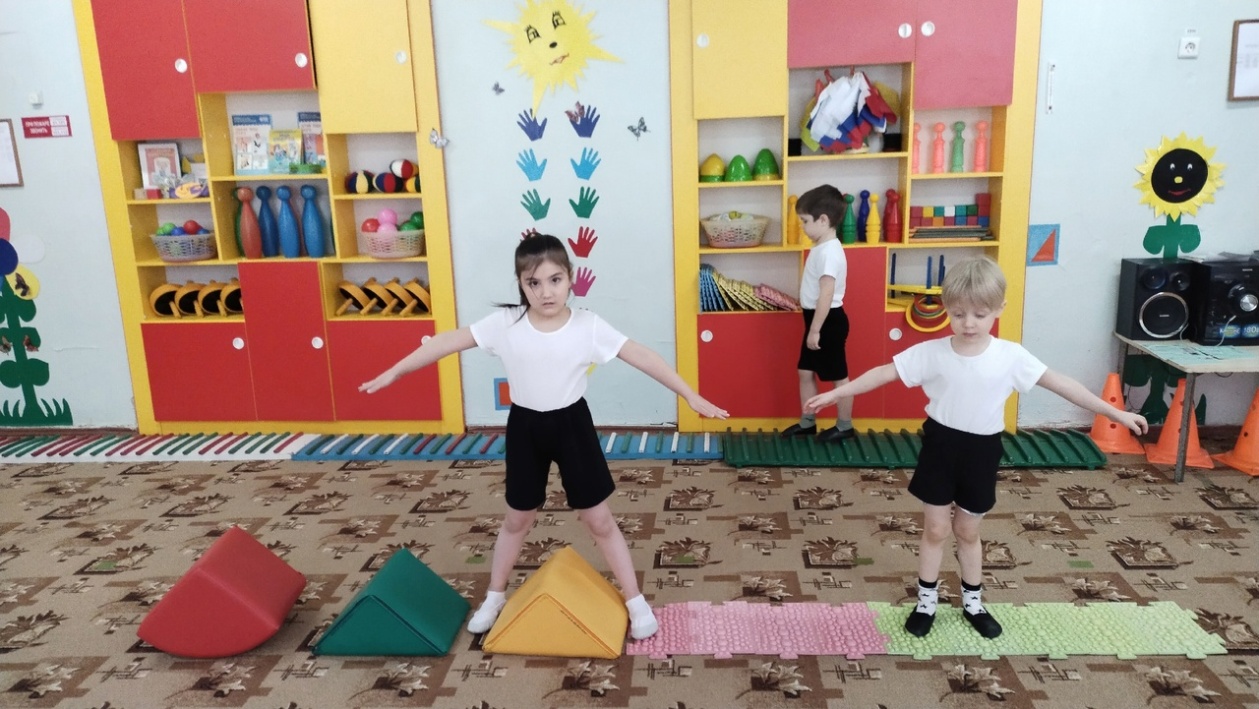 Профилактика нарушения осанки используя тренажер « Бегущий по  волнам », «Беговая дорожка, «Гребля»
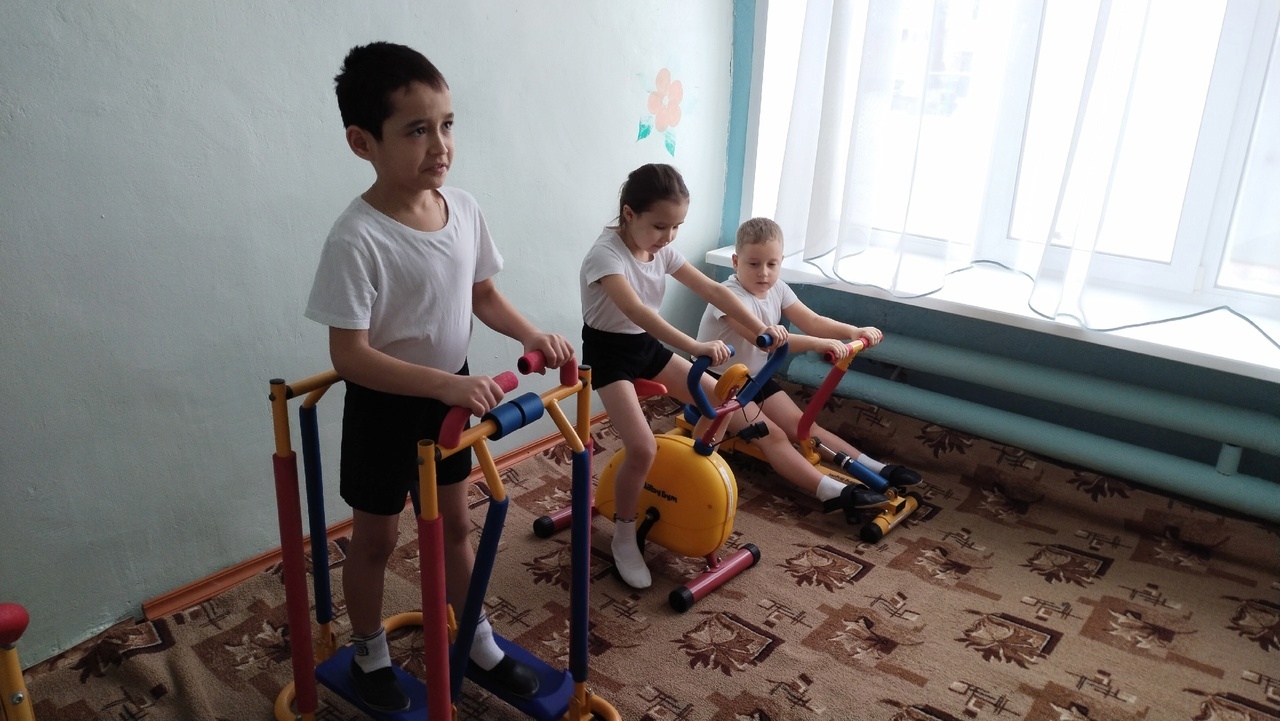 Профилактика нарушения осанки используя «детский батут»
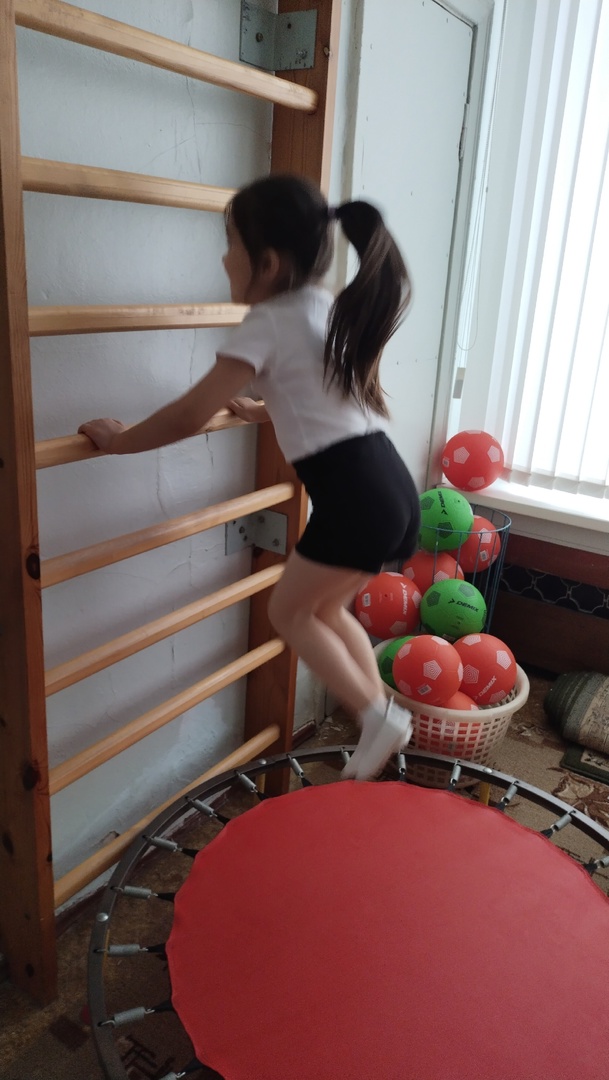 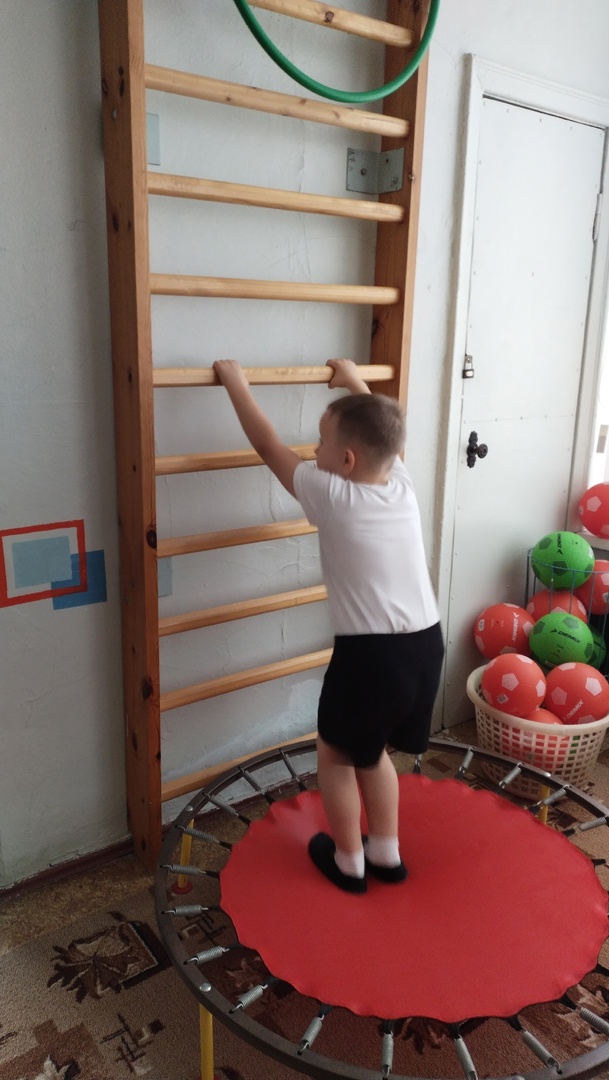 Профилактика нарушении осанки   используя «Беговую дорожку»,« Велотренажер»
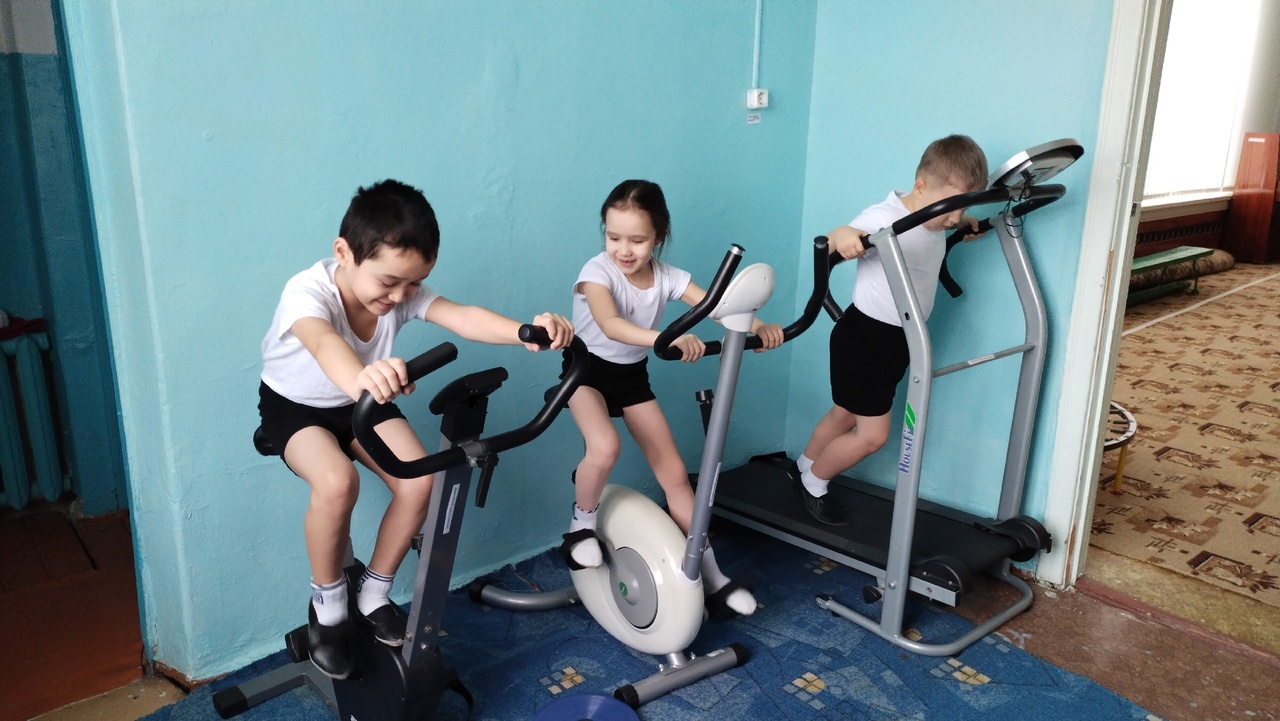 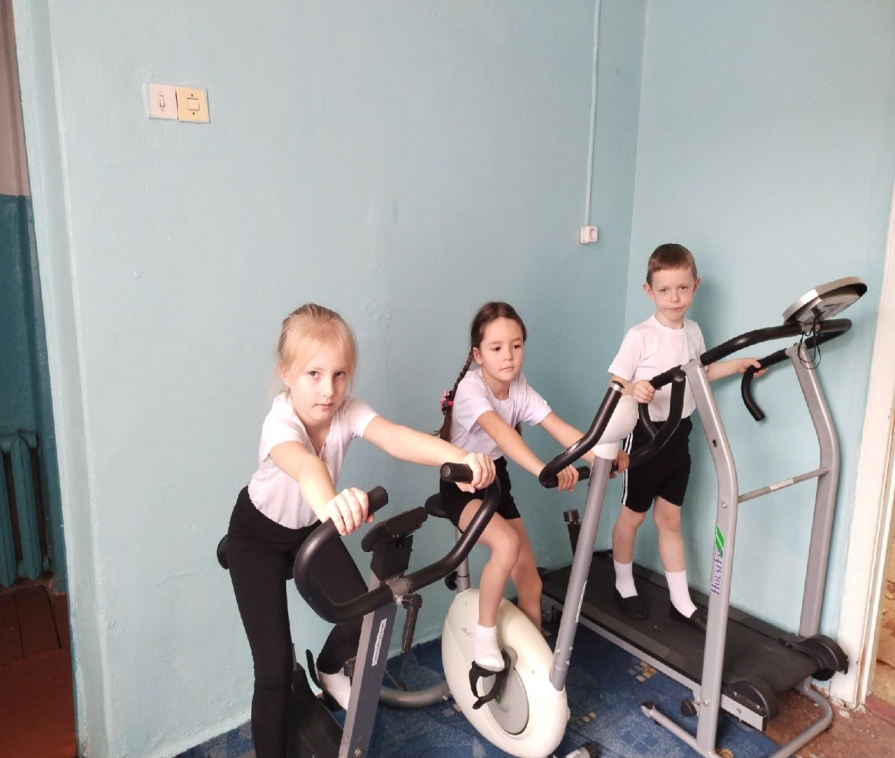 Дети в сухом бассейне
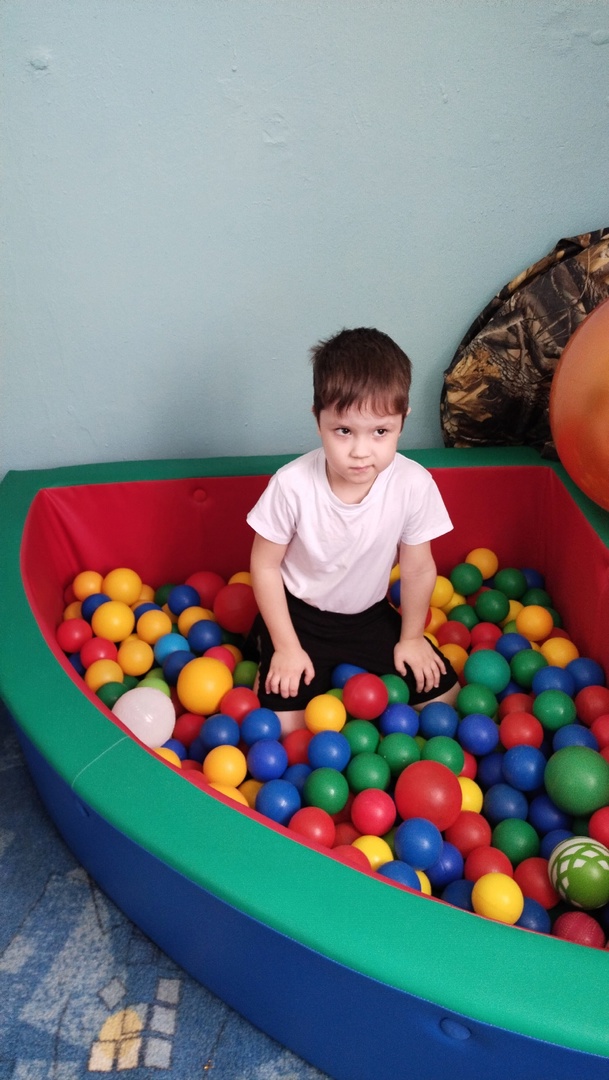 Координационная лестница.Укрепление опорно-двигательного аппарата и формирование правильной осанки.
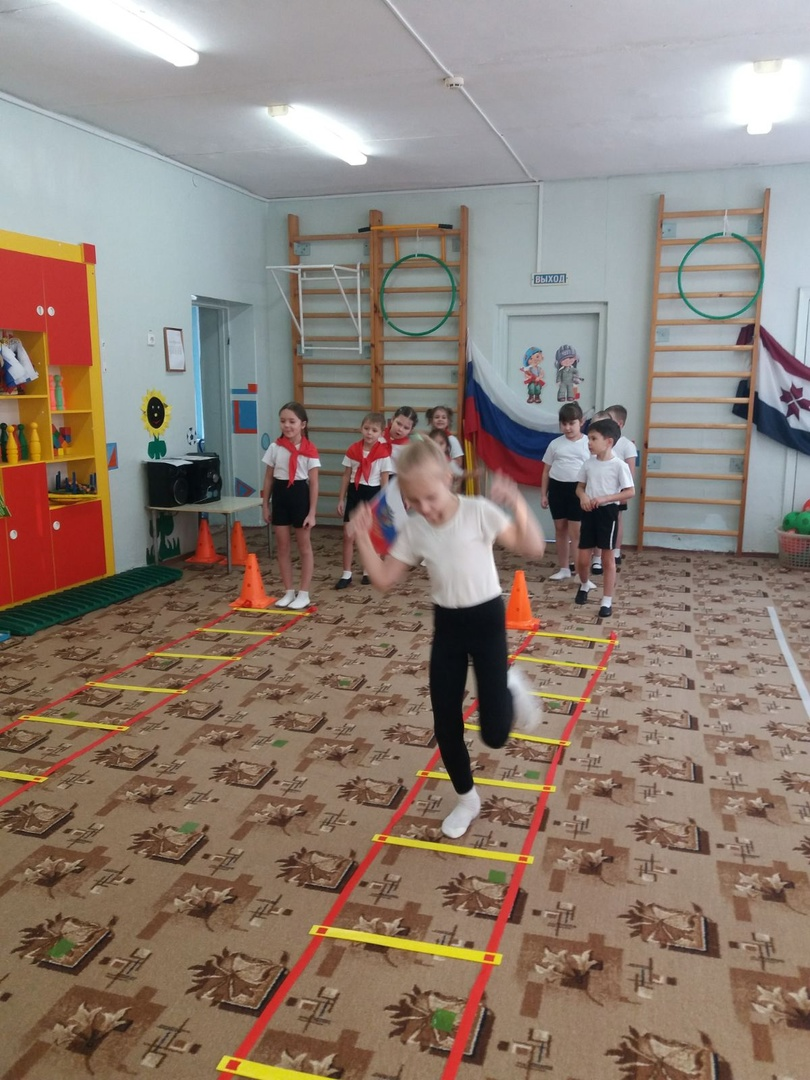 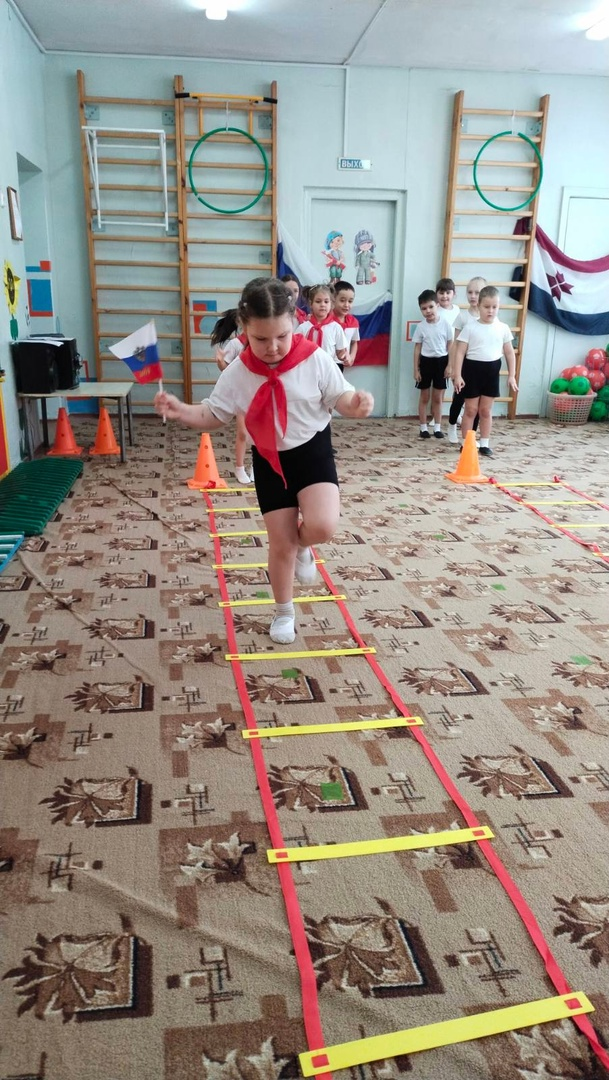 «Диск здоровья»
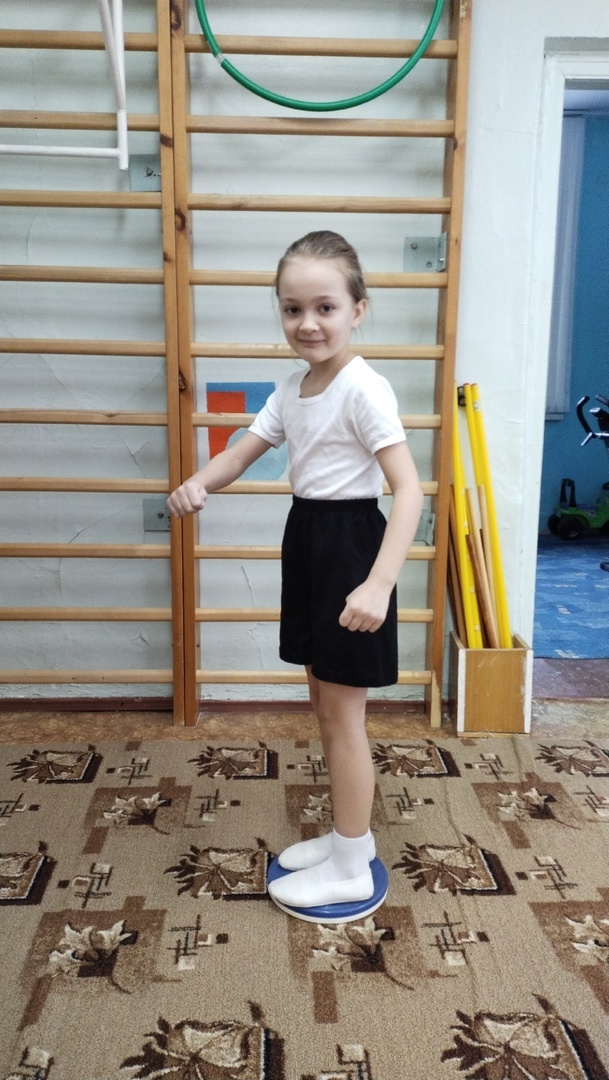 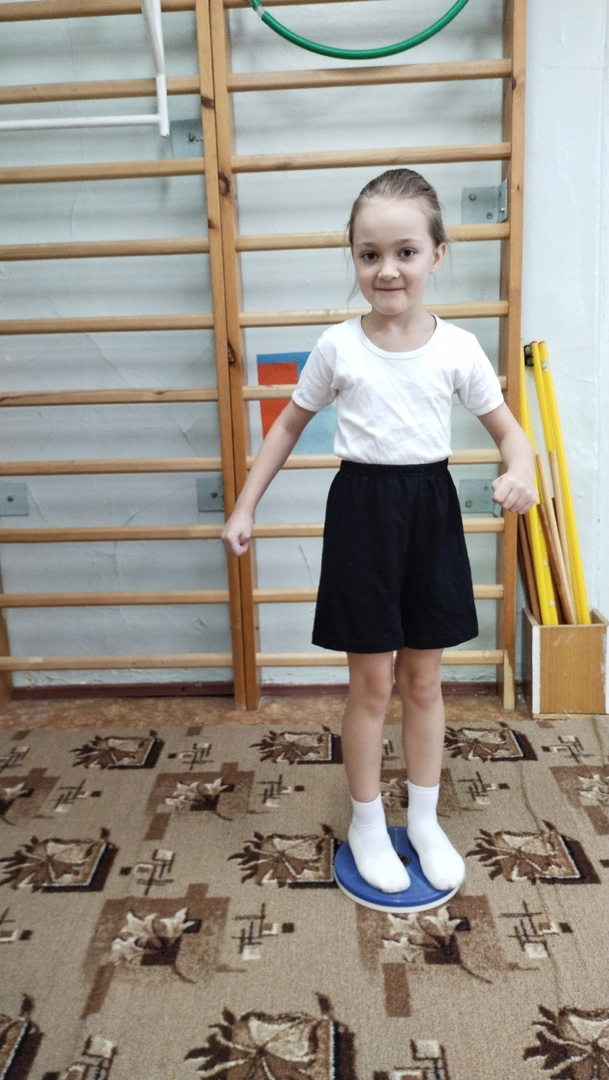 Лечебно-профилактические комплексы по предупреждению нарушений опорно-двигательного аппарата у детей дошкольного возраста в различных режимных моментах детского сада комбинированного вида.
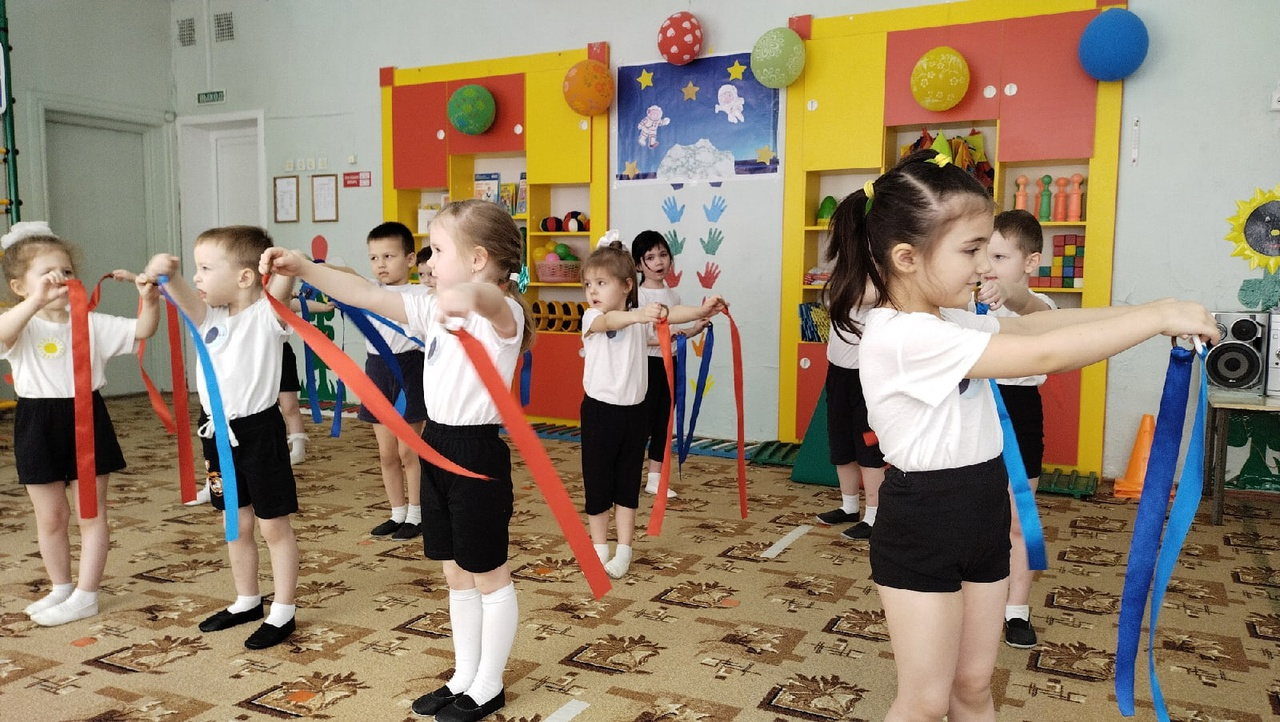 Гимнастика после дневного сна
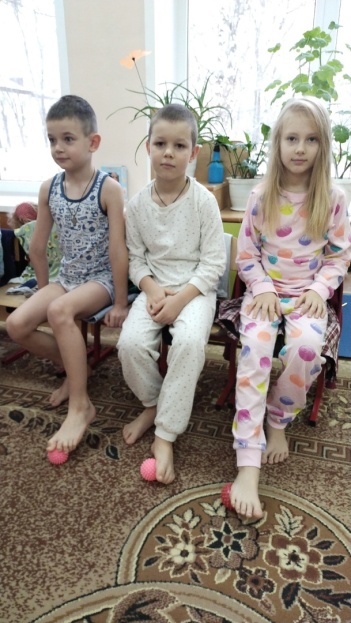 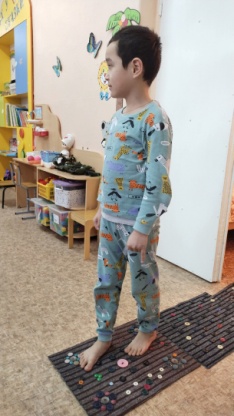 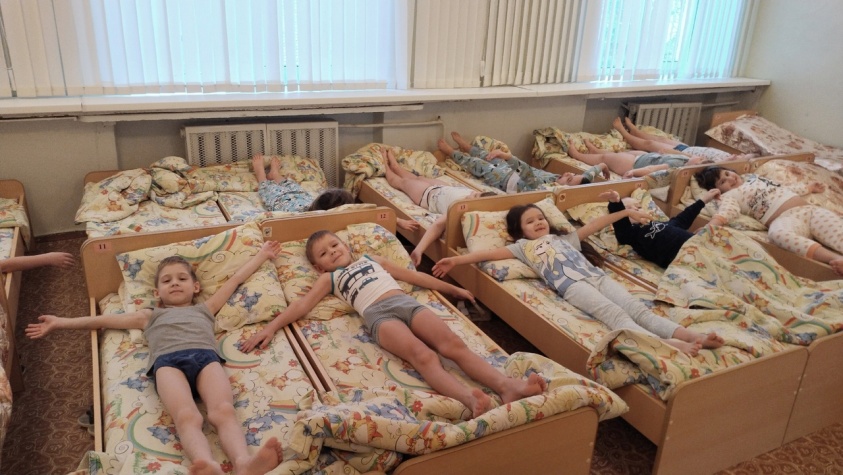 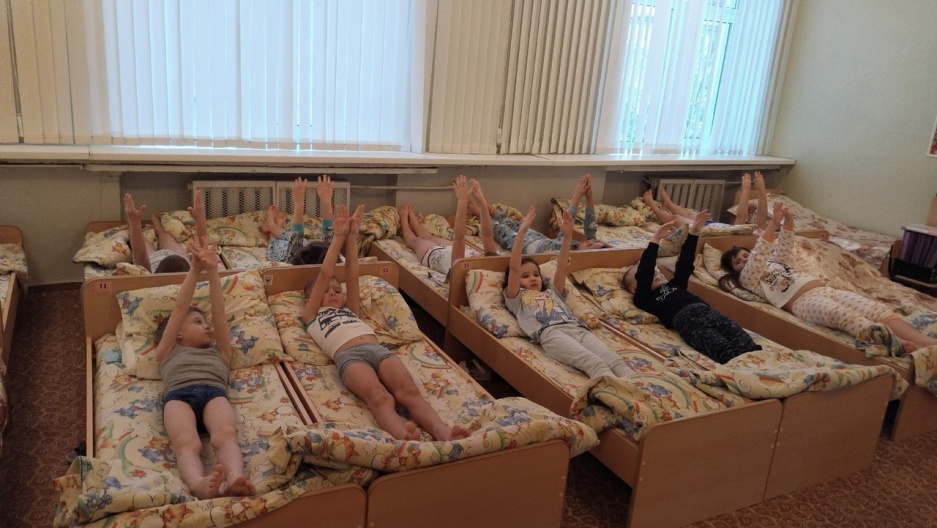 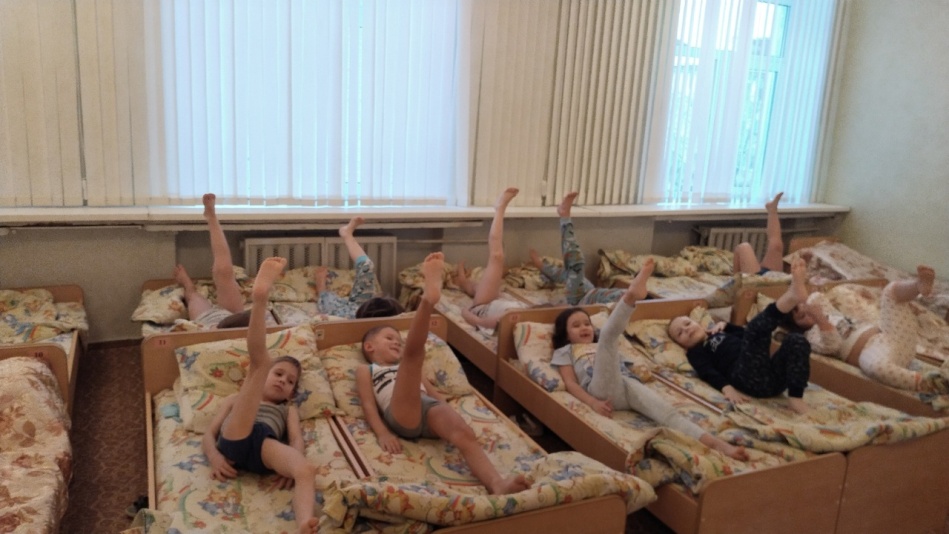